Skaperglede.Tverrfaglig tema
Mai-Juni 2022
Mål og fokus for denne uken:- Elevene utvikler muntlige og skriftlige ferdigheter gjennom spontane og planlagte aktiviteter.  -Elevene utvikler medansvar for et godt sosialt miljø for alle på AKS. - AKS legger til rette for at elevene får erfaring med å tilberede måltider.Sosial kompetanse:-Jeg følger regler i lek og spill.
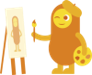 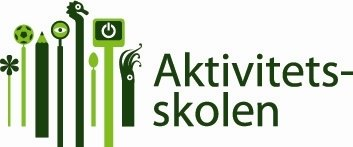 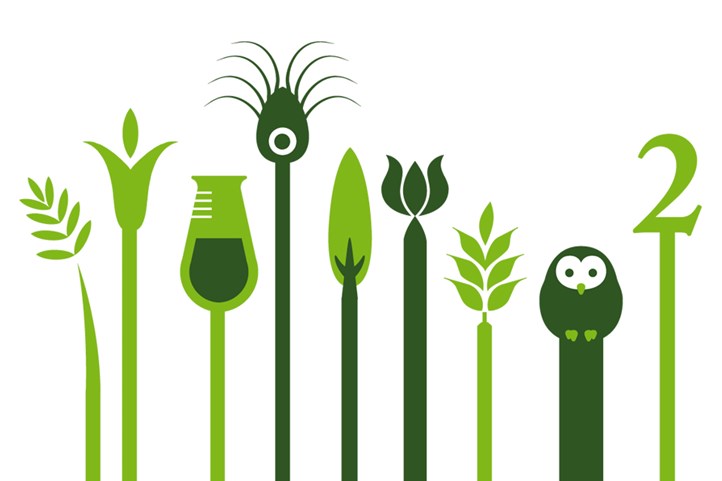 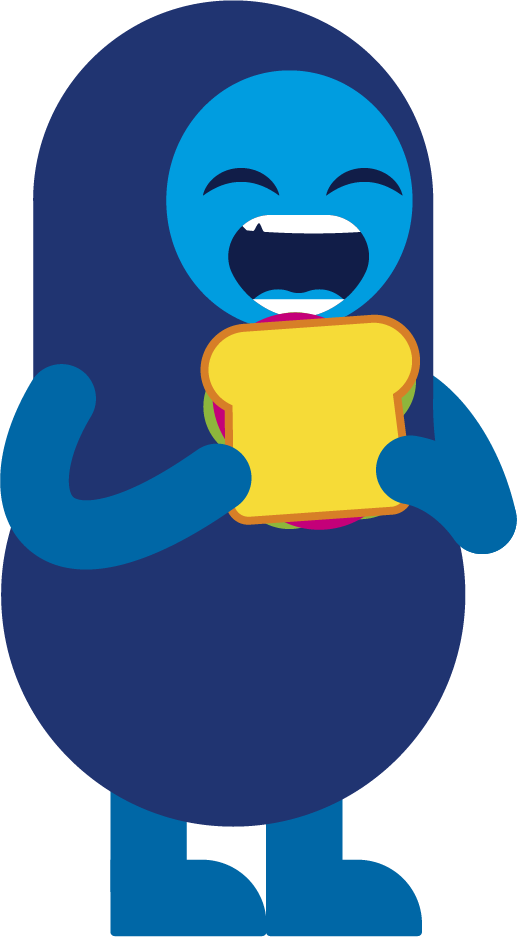 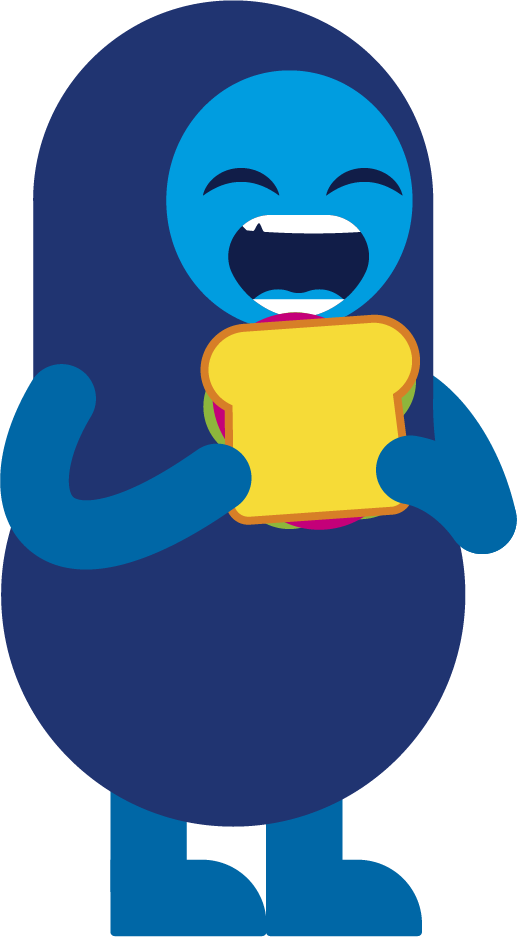 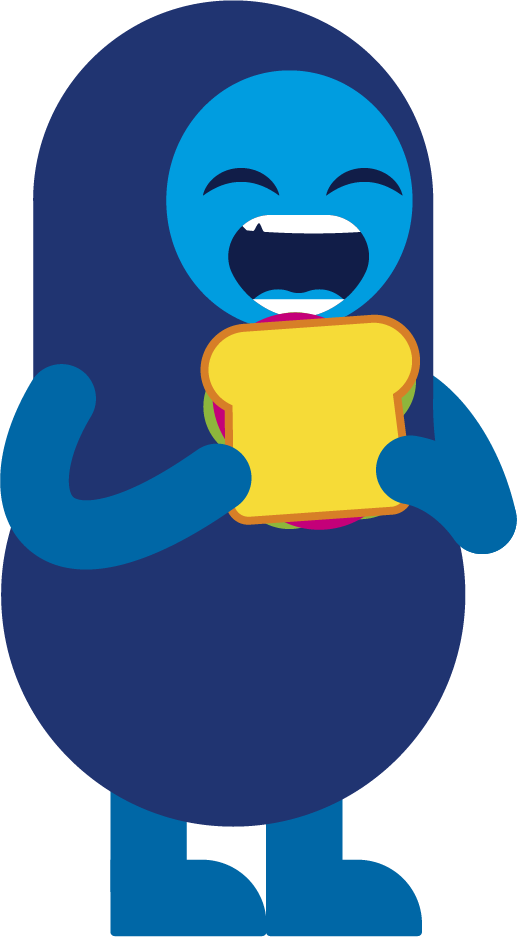 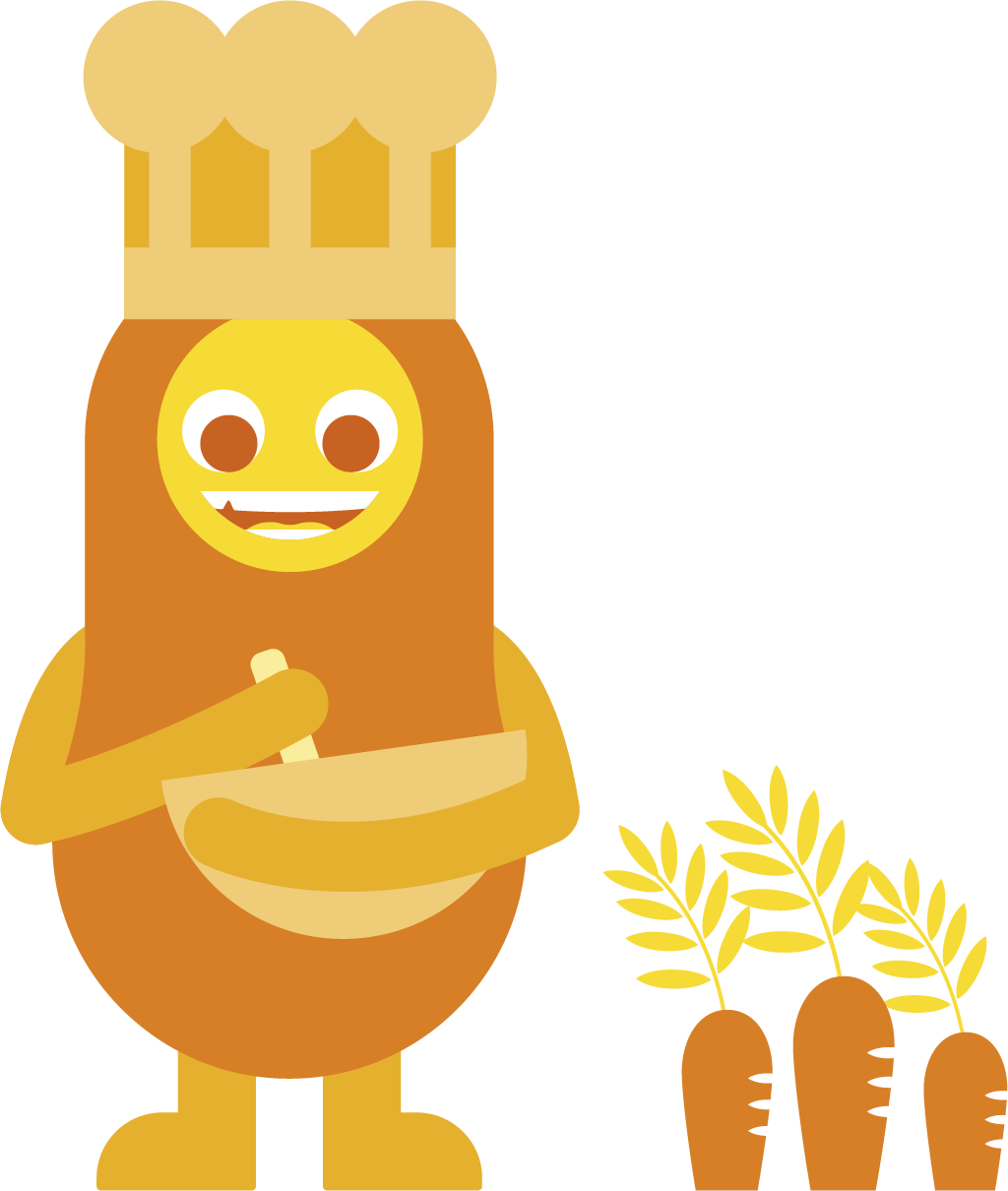 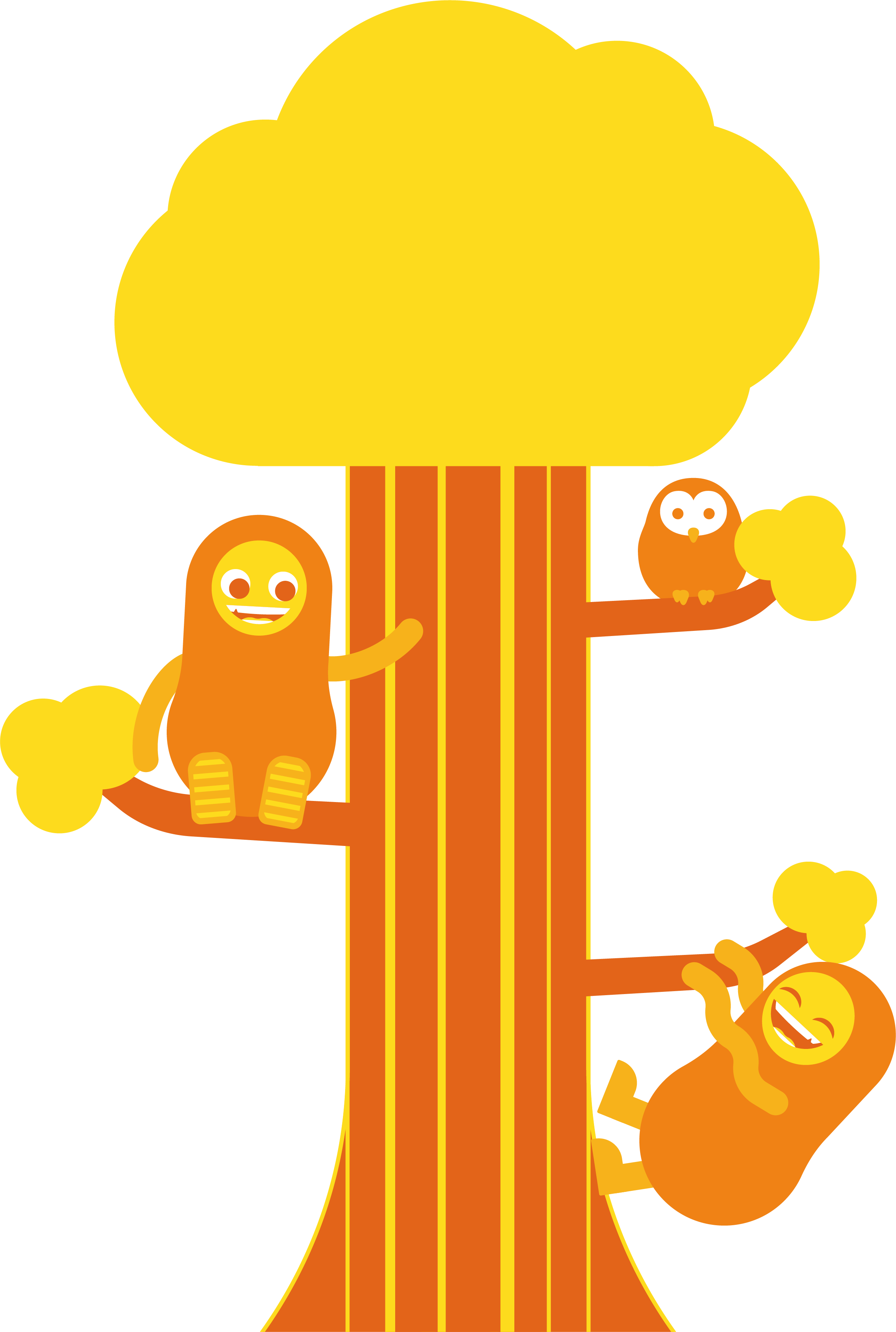 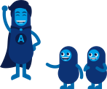 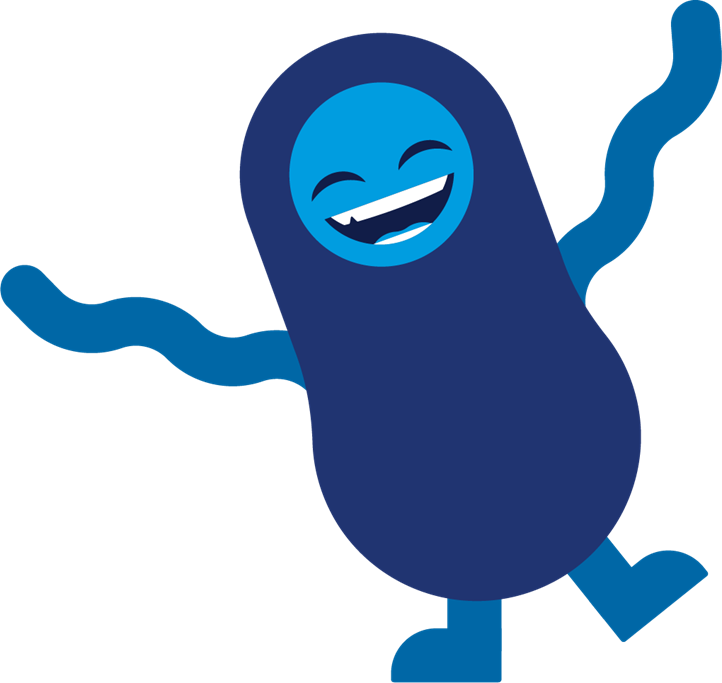 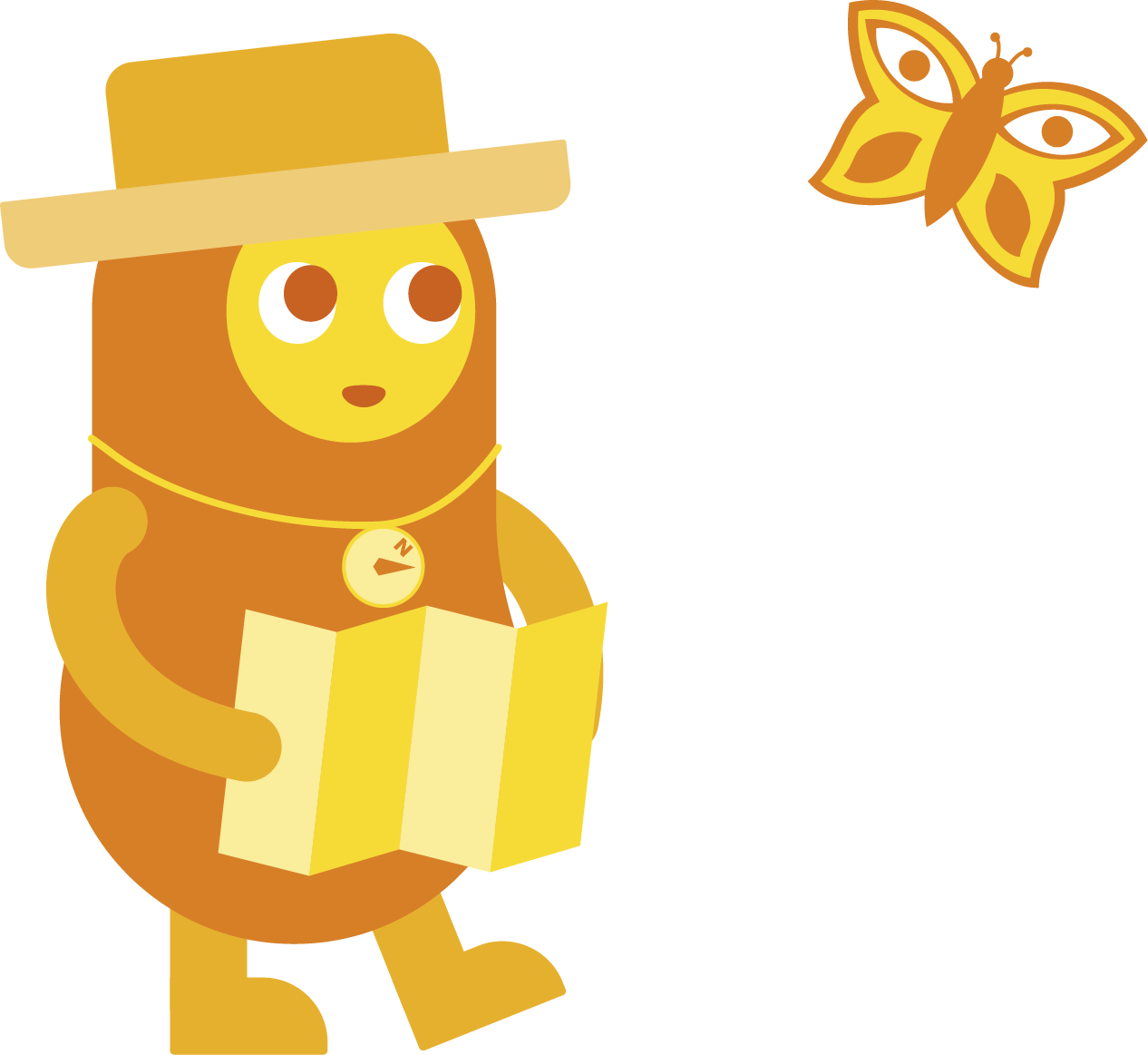 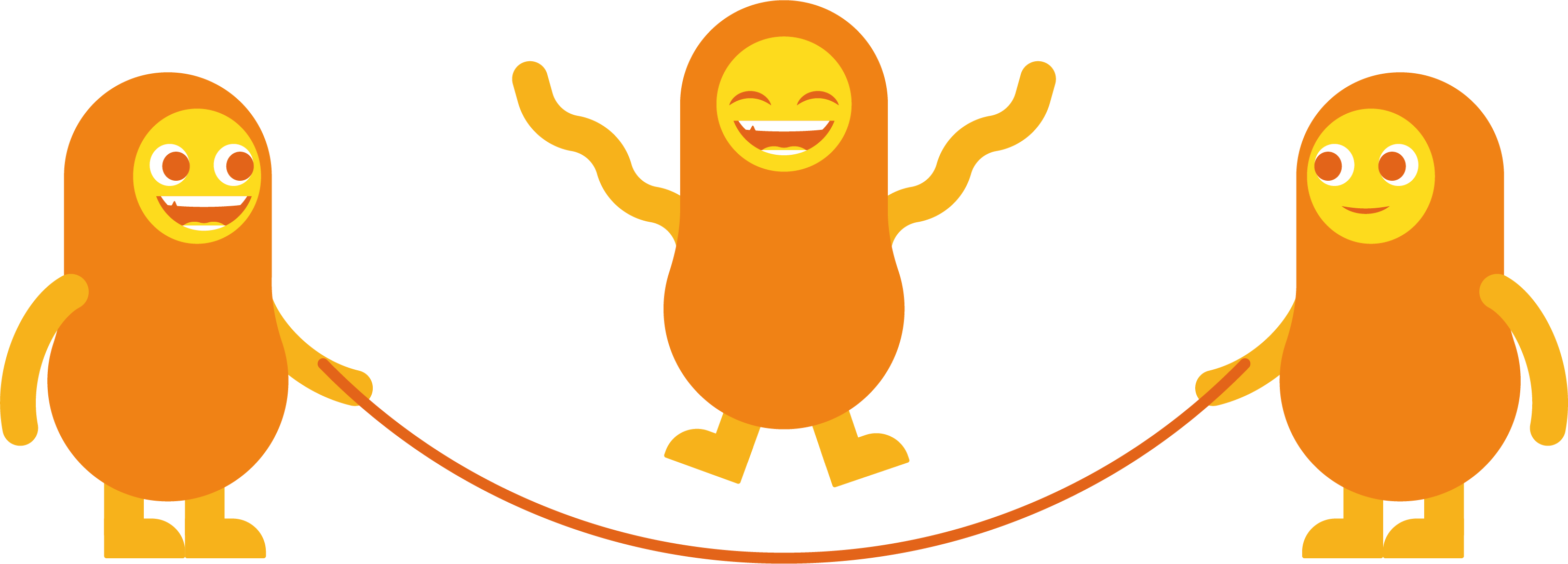